«Каждого человека, повстречавшегося на моем жизненном пути,я считал учителем»
Презентация книгиЛьюиса Кэрролла«Алиса в Стране Чудес»
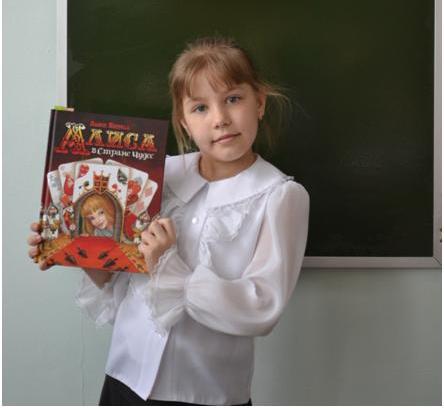 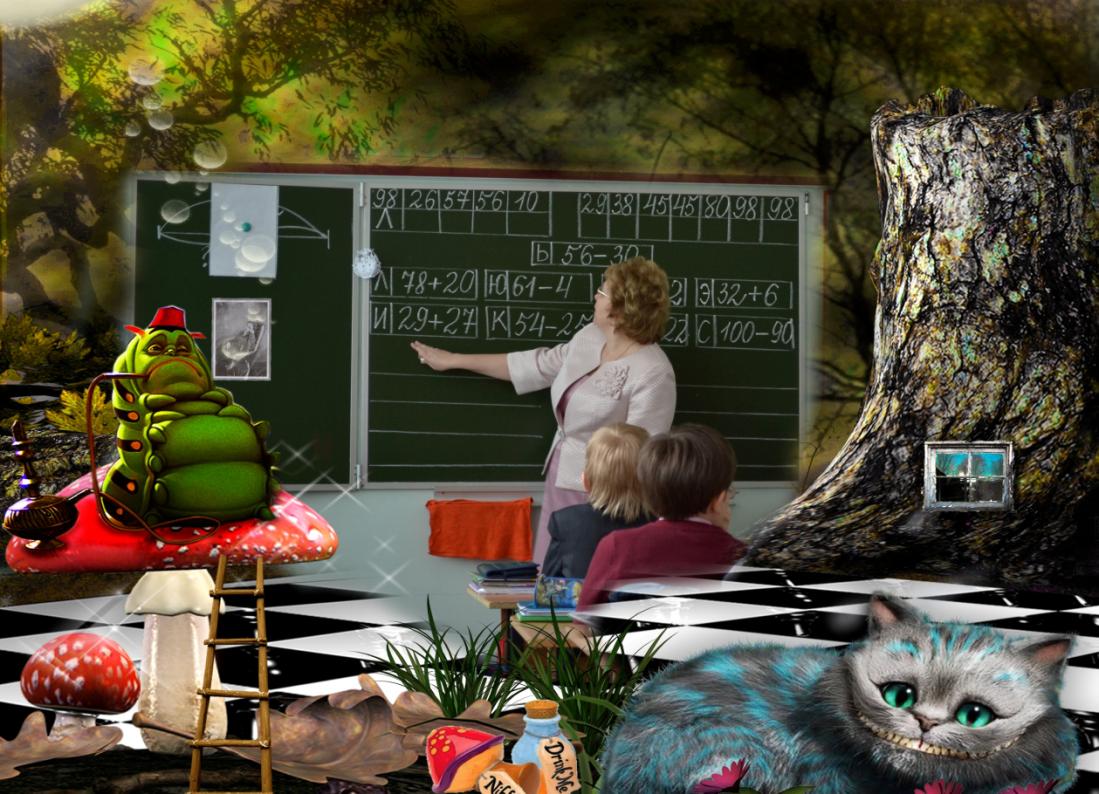 Виды деятельности при математическом диктанте:
взаимопроверка
   самопроверка
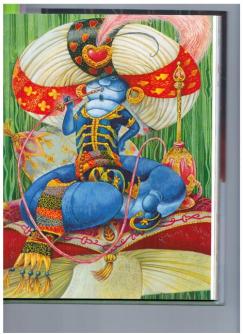 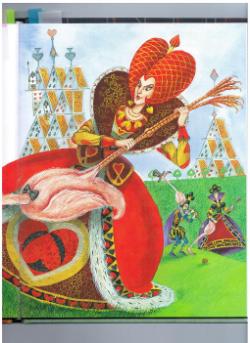 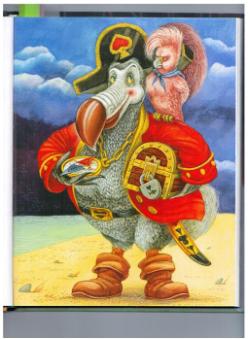 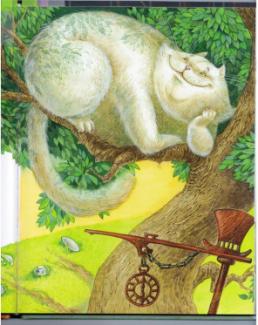 Математическое кафе
Новые правила игры:
Нельзя менять карточку с простой на сложную, потому что ты видел подсказку;
Можно менять карточку с сложной на простую, потому что ты не видел подсказку.
Текст задачи ученик должен услышать перед выбором карточки
Моя помощница
42
               
               ?                    15
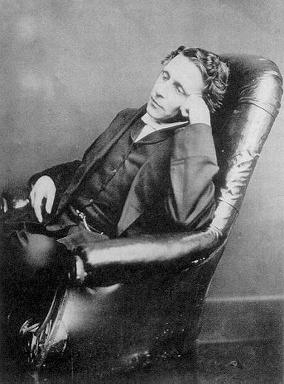 Синяя Гусеница открыла Алисе тайну. Откусишь гриб с одной стороны, подрастешь на 2 см, откусишь с другой – уменьшишься на 1 см. Сколько раз нужно было кусать Алисе по очереди, чтобы дорасти до 7 см?
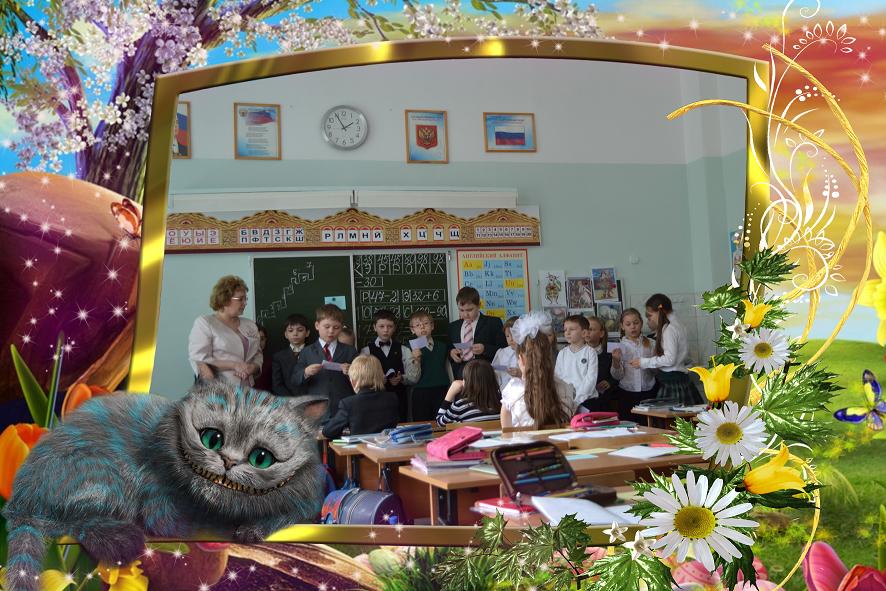